Intelligent Buildings Council (IBC) WebinarTuesday, December 7, 2021, 12 NOON – 1:30 PM (ET)
Chair:  Brian Ensign (Superior Essex Communications) 
Vice-Chair:  Harsha Chandrashekar (Honeywell International Inc)
Vice-Chair:  Robert Lane (Robert H. Lane and Associates Inc.)
Vice-Chair:  Bob Allan (The Siemon Company)
1.  AgendaGreg Walker (CABA)
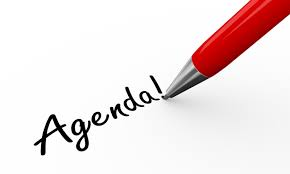 Agenda
Call to Order, Welcome, Introductions, About IBC
Administrative 
Research Update
Keynote: “Reducing Smart Building Complexity with a Smarter Stack” (30 min)
            Anto Budiardjo (Padi, Inc.) & Tracy Markie (Engenuity Systems, Inc.)
	Members of Monday Live!
6.    White Paper Sub-Committee Update
7.    New Business 
8.    Announcements
9.    Adjournment
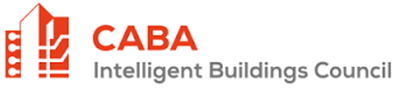 2
2.  Call to Order, Welcome, Introductions, About the IBCBrian Ensign (Superior Essex Communications)
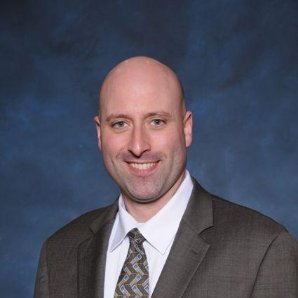 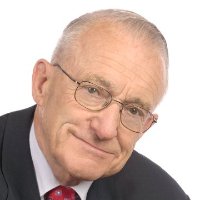 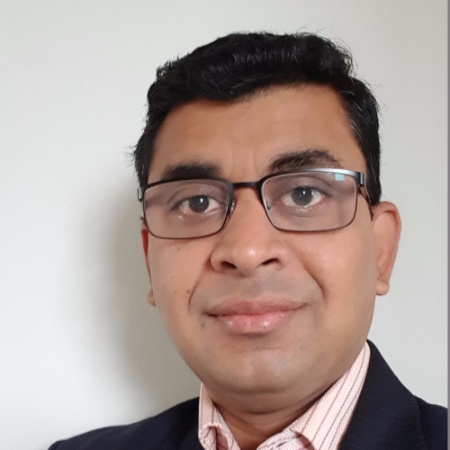 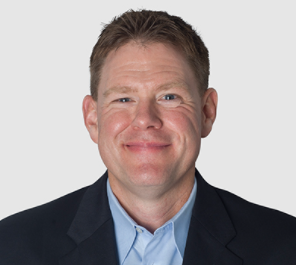 IBC Vice-Chair
Bob Allan 
Global Business Development Manager, Intelligent Buildings
The Siemon Company
IBC Vice-Chair
Robert Lane 
President & Managing Partner 
Robert H. Lane and Associates Inc.
IBC Vice-Chair 
Harsha Chandrashekar
Product Approvals & Regulatory Leader 
Honeywell International Inc
IBC Chair
Brian Ensign  
Vice President, Marketing
Superior Essex Communications
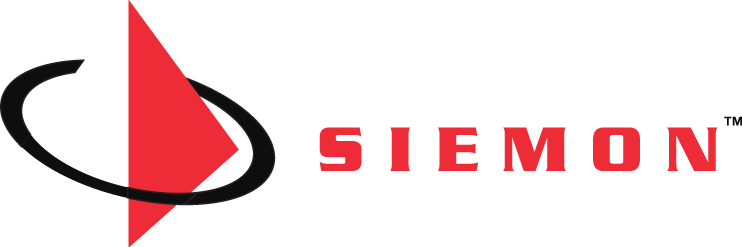 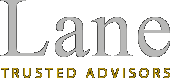 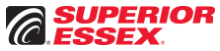 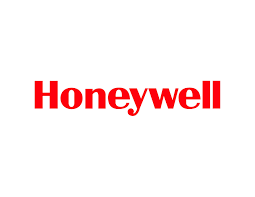 The CABA Intelligent Buildings Council works to strengthen the large building automation industry through innovative technology-driven research projects.  The Council was established in 2001 by CABA to specifically review opportunities, take strategic action and monitor initiatives that relate to integrated systems and automation in the large building sector.  The Council's projects promote the next generation of intelligent building technologies and incorporates a holistic approach that optimizes building performance and savings. www.caba.org/ibc
3
3.  Administrative Brian Ensign (Superior Essex Communications)
3.1  	Motion to approve past IBC Minutes October 12, 2021: www.caba.org/ibc
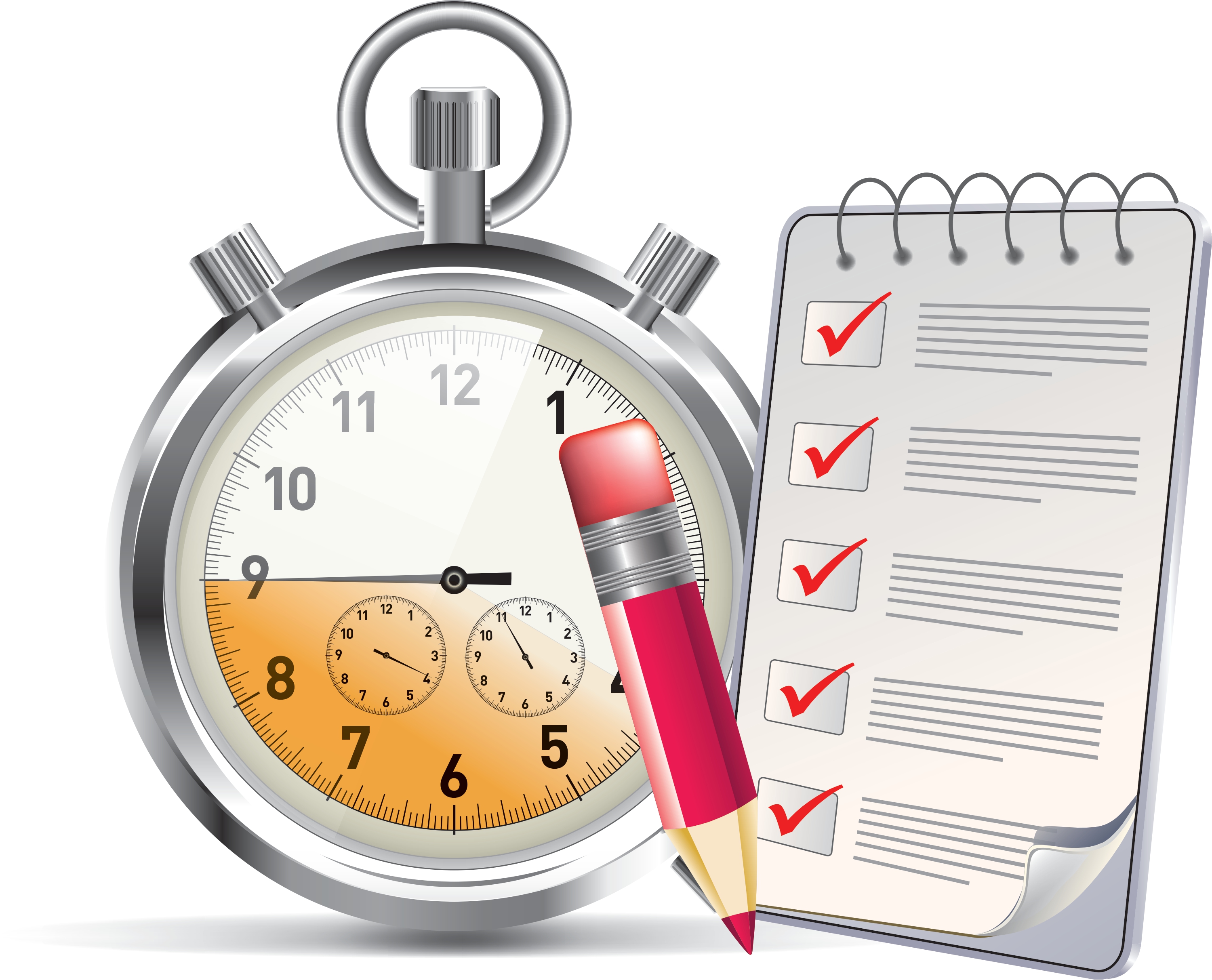 4
4.  Research UpdateGreg Walker (CABA)
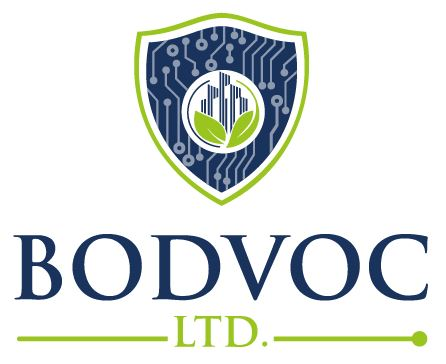 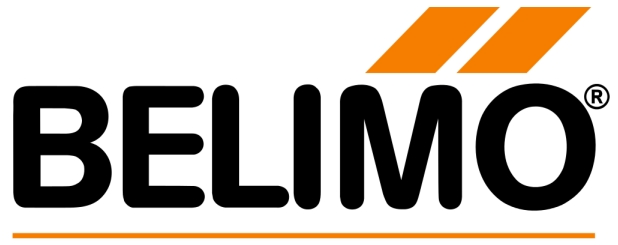 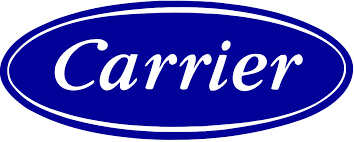 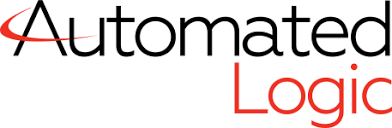 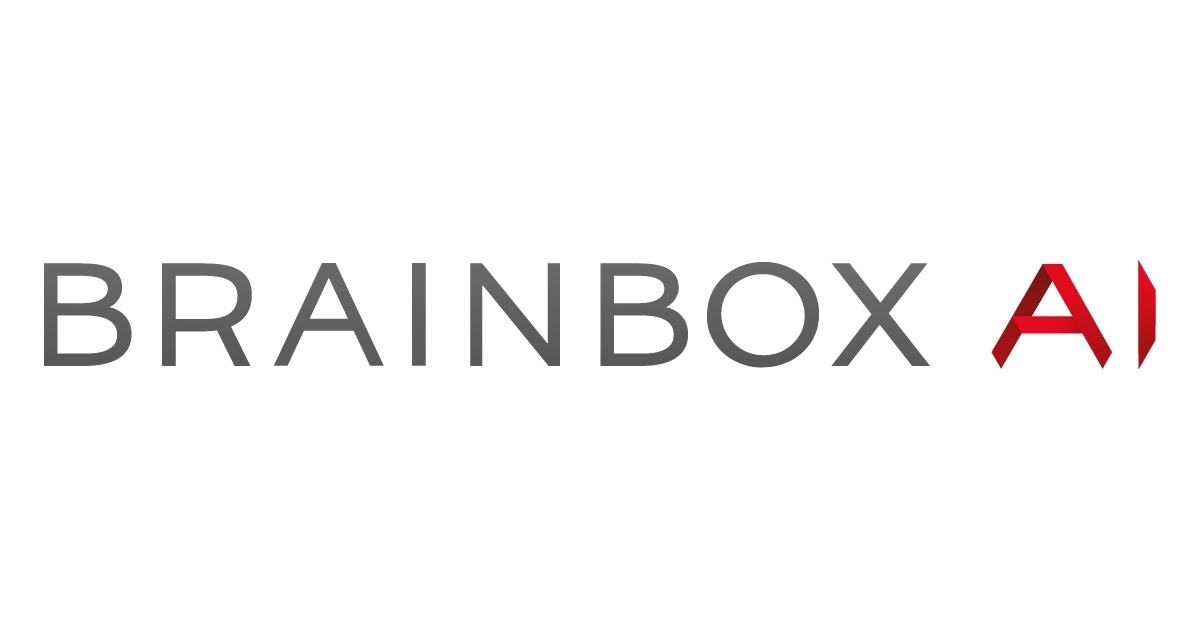 4.1  2021 IBC Landmark Research “AI and Predictive Maintenance in Intelligent Buildings”
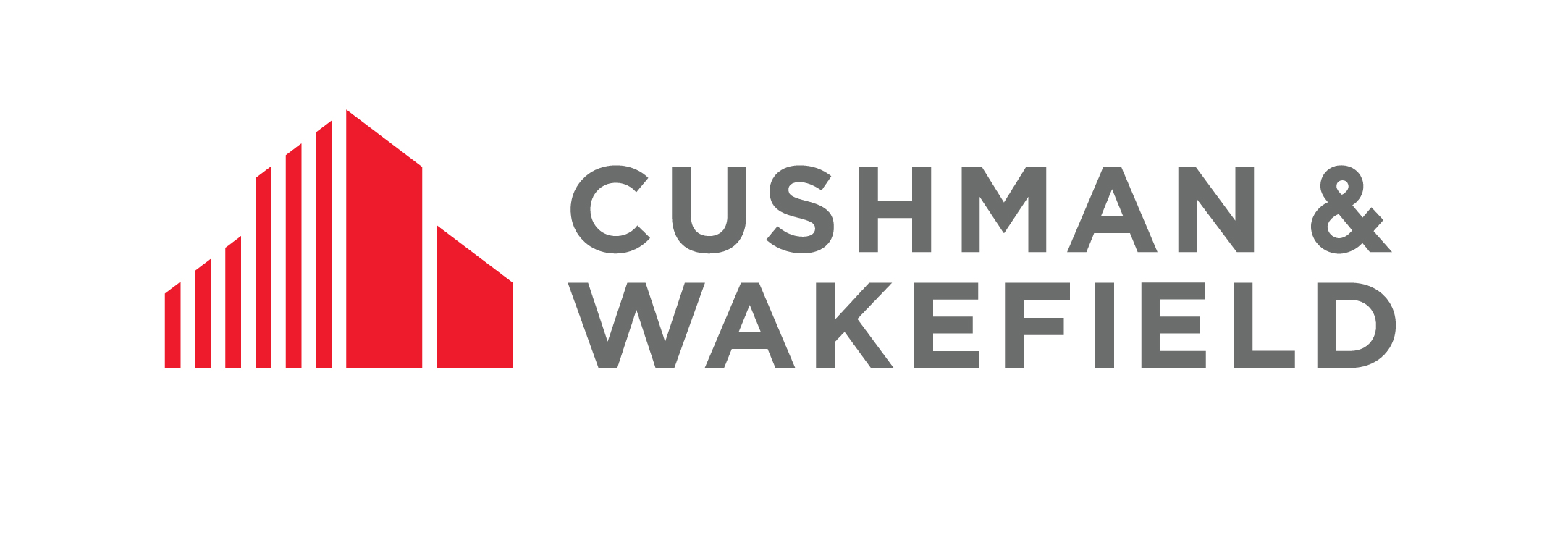 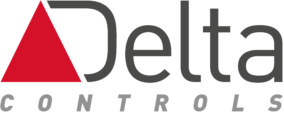 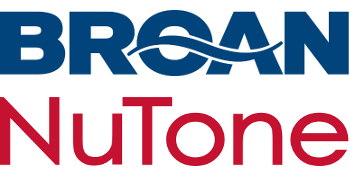 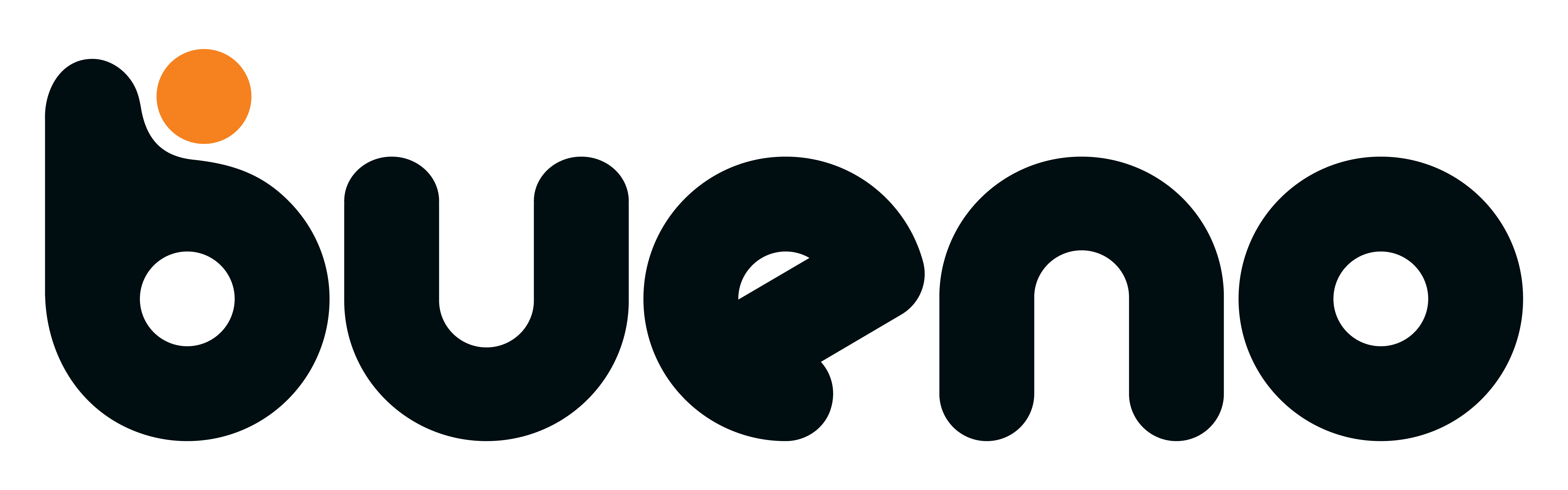 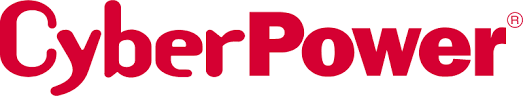 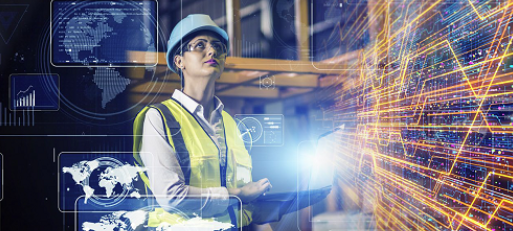 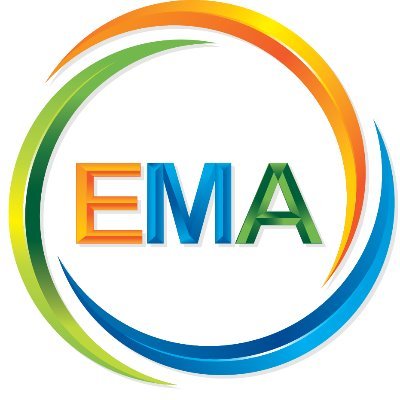 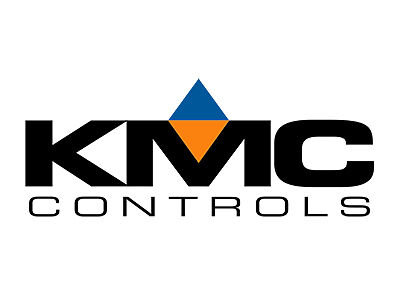 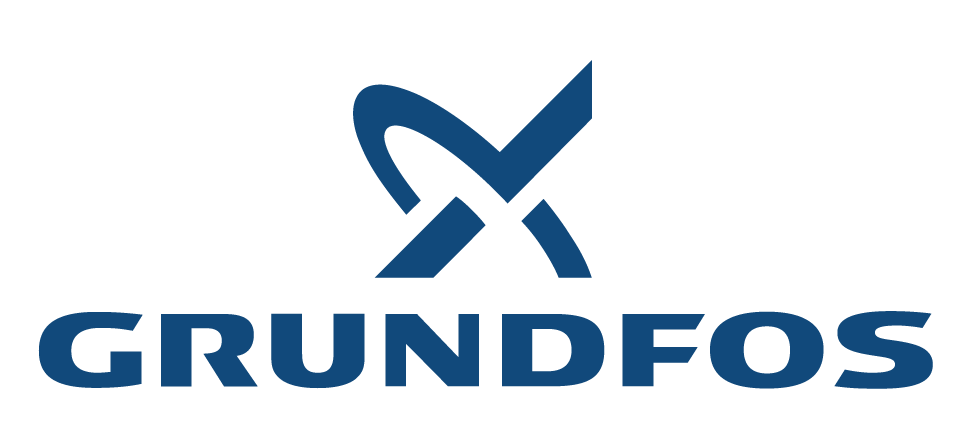 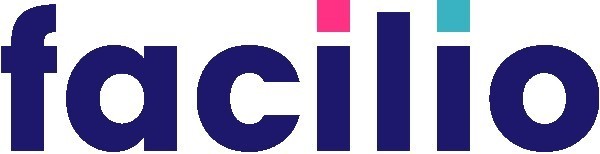 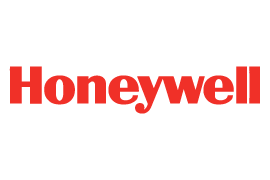 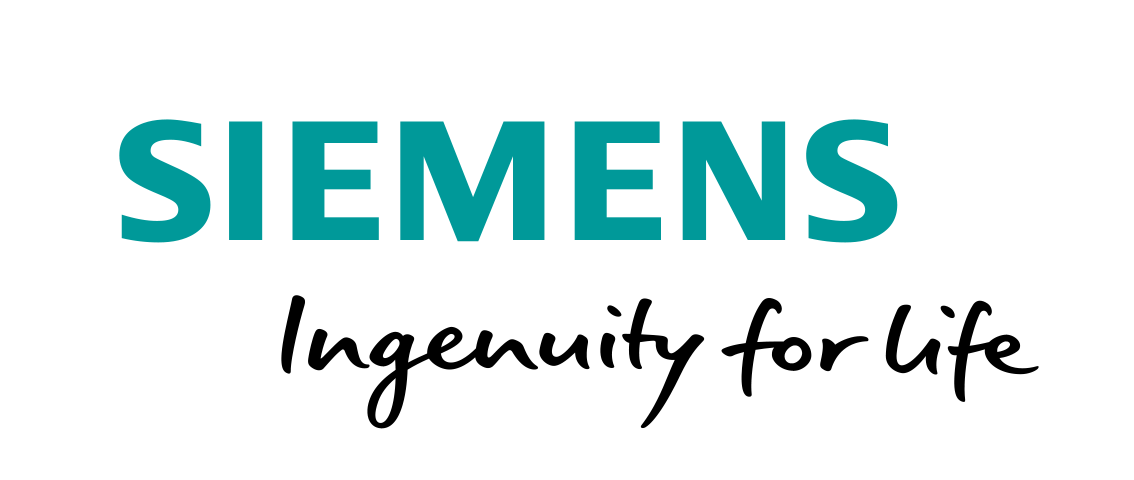 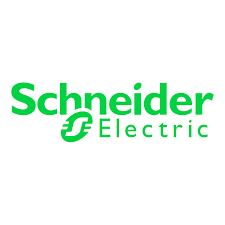 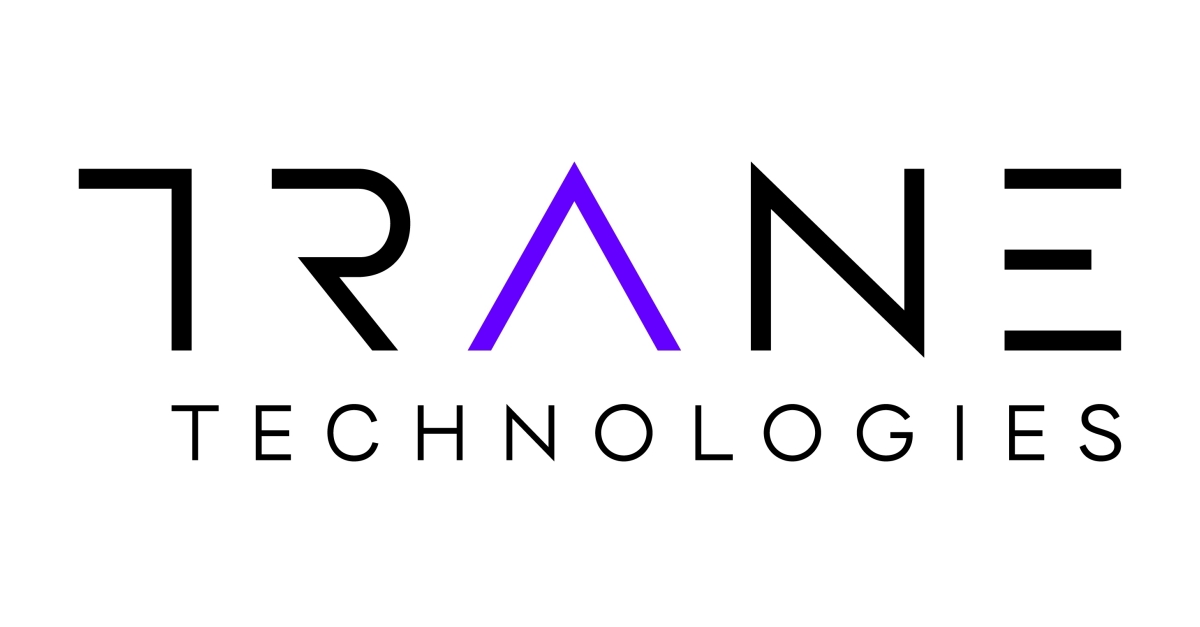 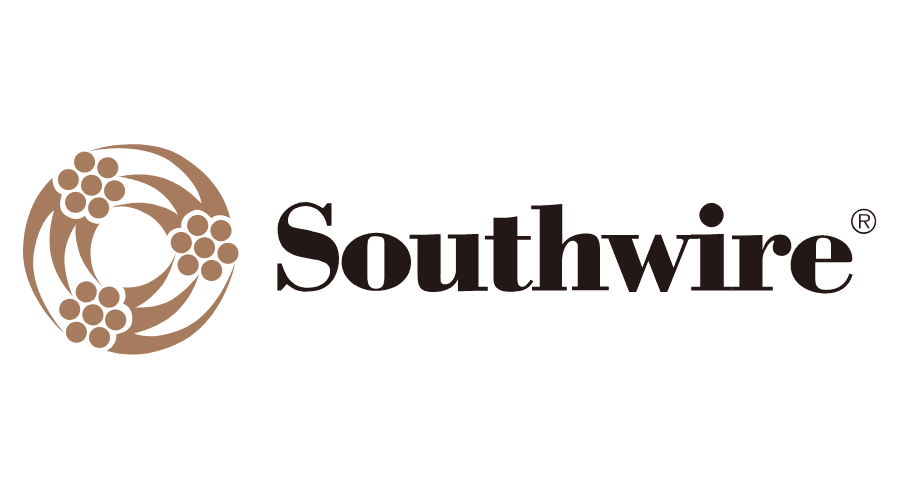 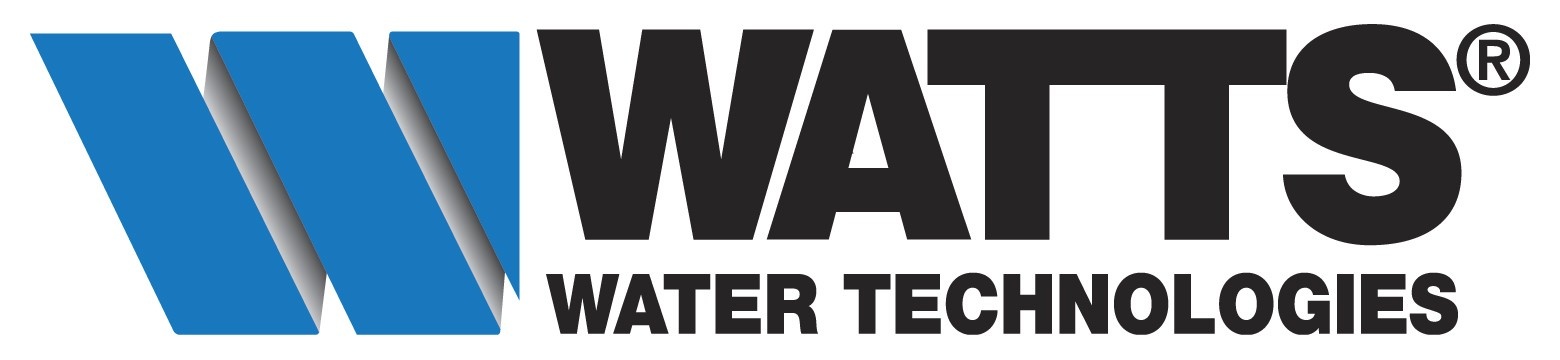 5
4.  Research UpdateGreg Walker (CABA)
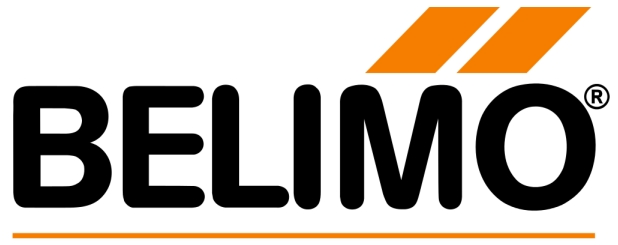 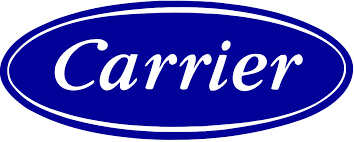 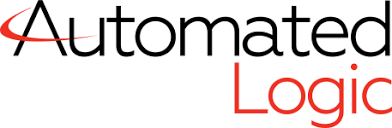 4.2  Annual “BACS Market Sizing North America”
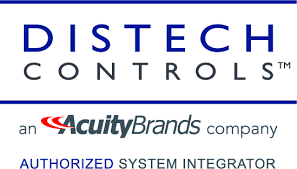 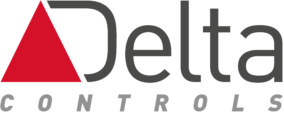 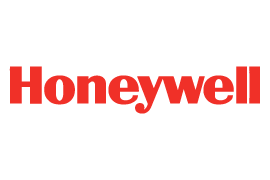 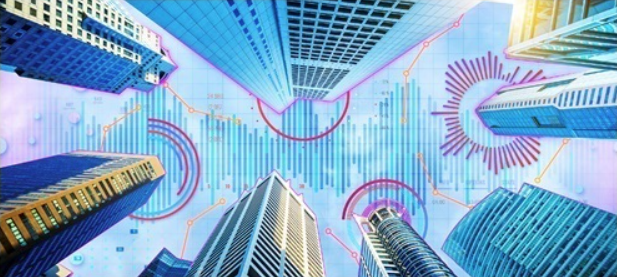 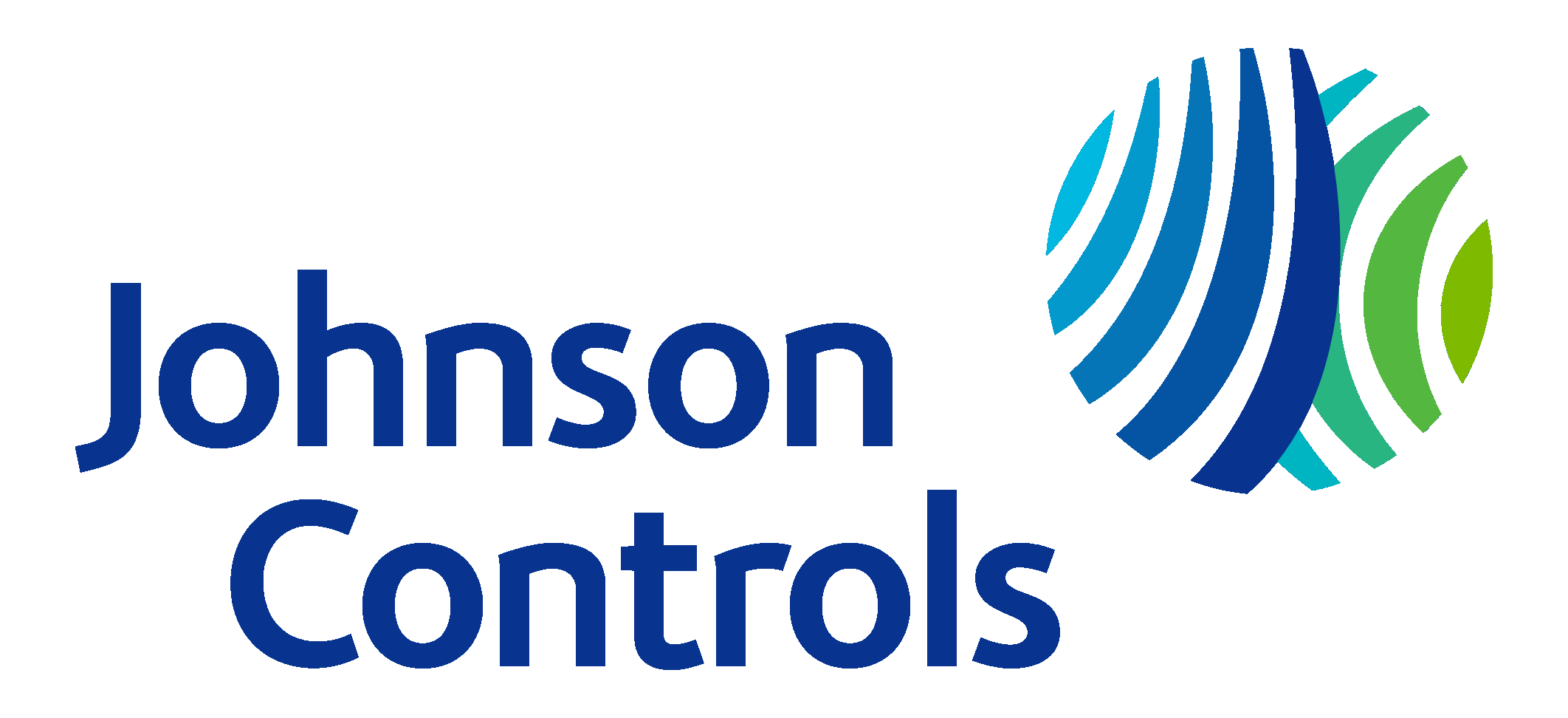 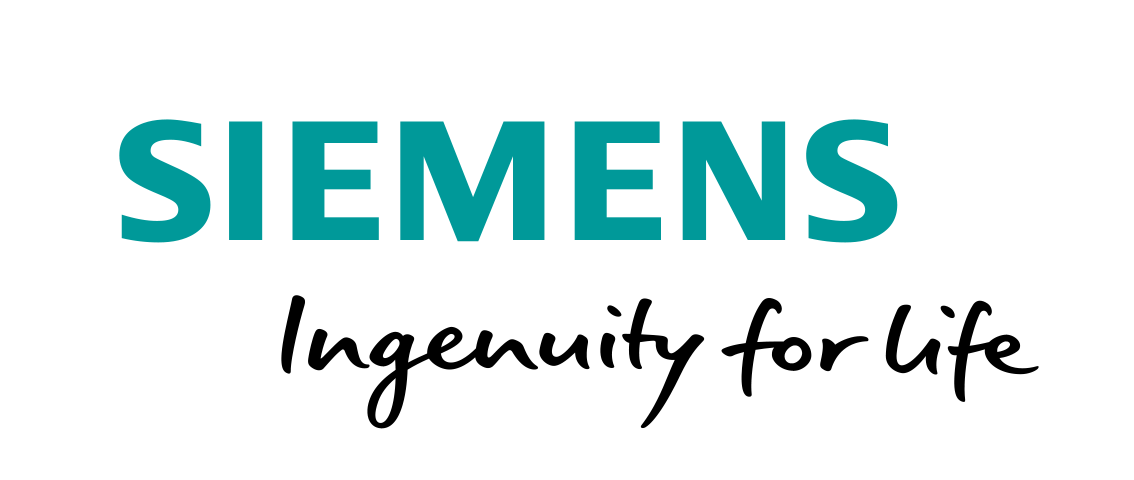 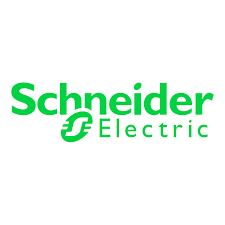 6
5.  KeynoteHarsha Chandrashekar (Honeywell International, Inc.)
“Reducing Smart Building Complexity with a Smarter Stack” (30 min)
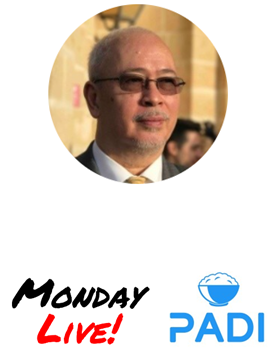 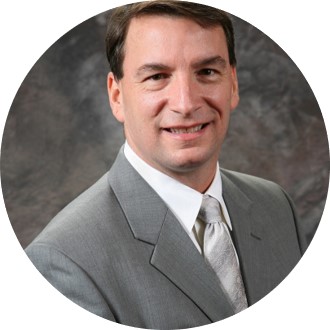 Anto Budiardjo, 
CEO, Padi, Inc.
Member of Monday Live!
Tracy Markie, 
CEO/Founder, Engenuity Systems, Inc.
Member of Monday Live!
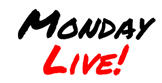 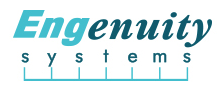 7
The Smarter Stack
Simplifying the complex landscape of Smarter Buildings
Learn About the Smarter Stack
See Examples
Get the Smarter Stack Template
Version 0.2
Join the conversation on Monday Live! Every Monday ay 3pm ET Register at mondaylive.org
The Smarts to Make Buildings Better
A Stack of Needs
Operations
Delivery
Exchange
Systems
Making the Smarts Smarter
Purpose	 The outcomes desired by owners, managers and occupants Operations	The operations to manage the building on a daily basis
The outcomes desired by owners, managers and occupants
Purpose
Users
Operations
The operations to manage the building on a daily basis
Smarts
Systems	The automation/control & devices to operate the building Physical	The steel, concrete and equipment that makes the building
Systems
The automation/control & devices to operate the building
Building
Physical
The steel, concrete and equipment that makes the building
The Smarter Stack
Purpose
The outcomes desired by owners, managers and occupants
Why is this being done?
Operation
The operations to manage the building on a daily basis
How it is operated daily
Delivery
The delivery of smarts to the operations and other users
How the smarts is delivered
The smart digital applications designed to improve the building
Apps
Smarts
What makes it smart
The exchange, integration & matching of apps, data, & services
Exchange
What makes it work together
Data
The storage, normalization, governance & management of data
What makes it valuable
Systems
The automation/control & devices to operate the building
What makes it work 24/7
Physical
The steel, concrete and equipment that makes the building
What is being made smarter
The "Simon Sinek" View
Purpose
Why
Why is this being done?
Operation
How
How it is operated daily
Delivery
How the smarts is delivered
Apps
Smarts
What makes it smart
Exchange
What makes it work together
What
Data
What makes it valuable
Systems
What makes it work 24/7
Physical
What is being made smarter
A Tool Used As a Backdrop to Show Positioning
Purpose
Why is this being done?
Operation
How it is operated daily
Delivery
How the smarts is delivered
Apps
Smarts
Product X
What makes it smart
Exchange
What makes it work together
Data
Technology Y
What makes it valuable
Systems
What makes it work 24/7
Physical
What is being made smarter
Example Use: Traditional vs. Smarter Model
Purpose
Owner's Needs
Occupant App
In House
Why is this being done?
Operation
Digital Twin
Facility Mgmt
How it is operated daily
Delivery
Vertically Integrated BAS
Offering
SI/MSI/MSP
SPOG
How the smarts is delivered
Apps
Smarts
Analytics
IAQ
What makes it smart
Exchange
OpenADR
Middleware
What makes it work together
Data
Cloud
On-Prem
What makes it valuable
Systems
Security, etc.
HVAC
What makes it work 24/7
Physical
123 Main St
What is being made smarter
Some Examples of Uses...
CAVEAT: The following are subjective and not scientific!
Sample Business Categories
Purpose
Profit
Happy Students
Tennant Exp
Wellness
Safety
Why is this being done?
Operation
Facility Mgmt
Property Mgmt
Energy Mgmt
Maintenance
Janitorial
How it is operated daily
Delivery
SPOG
MSI & MSP
Consultants
Srv Providers
How the smarts is delivered
Apps
Smarts
Analytics
Energy Mgmt
AI/ML
FM & IWMS
Applications
Vertically Integrated BAS/BMS
Providers
What makes it smart
Exchange
Middleware
Semantic Tagging
Integration
Gateways
What makes it work together
Data
Data Warehouse
Cloud
Cybersecurity
Weather
What makes it valuable
Systems
Control Systems
Physical Security
IoT/BAS
Lighting Systems
What makes it work 24/7
Physical
Schools
Retail
Pharma
Elevators
Airports
What is being made smarter
On Connectivity & Communications
Purpose
Bandwidth	Latency	Reliability WiFi		5G		Satelites
Economics
Availability
Why is this being done?
Operation
QR Codes
Humans
How it is operated daily
Delivery
Mobile
Digital Twin
VR & AR
Kiosks & Digital Signs
Websites
How the smarts is delivered
Apps
Smarts
Monitoring
SIEM/SASE
Management Consoles
Firewalls
SDN
What makes it smart
Exchange
Protocol Converters
Middleware
Brokers
Internet
Gateways
What makes it work together
Data
Syslogs
Databases
APIs
Data Security
Servers
What makes it valuable
Systems
Hub/Switch
VPN Devices
NAT
Routers
POTS
What makes it work 24/7
Physical
Antenas
Cat 5
Cable (TV)
Twisted Pair
Conduit
What is being made smarter
On Cybersecurity
Purpose
Defense in Depth
CIA/AIC Triad
Zero Trust
Security Policies
Nominal Operation
Why is this being done?
Operation
IAM
(Users/Devices)
Asset Mgmt Back/Restore
2FA/MFA
LDAP/SAML
Islanding
Penetration Testing
How it is operated daily
Delivery
SSO
Scorecards & Security Reports
Patches & SW Updates
How the smarts is delivered
Apps
Smarts
SIEM/SASE
Threat Intelligence
Next Gen Firewalls
Management Consoles
What makes it smart
Exchange
Security Certificates
Data Diode
& Air Gap
Trust Vectors
Firewalls
What makes it work together
Data
Backups
API Keys
Encryption
Syslogs
What makes it valuable
Systems
VPN/VLAN
TLS Encryption
Secure Config
Obscurity
What makes it work 24/7
Physical
Physical Access
Hardware
Conduit
Security Key
Protection
What is being made smarter
Use Case: High School Requirements
Purpose
Why is this being done?
Operation
How it is operated daily
Delivery
How the smarts is delivered
Apps
Smarts
What makes it smart
Exchange
What makes it work together
Data
What makes it valuable
Systems
What makes it work 24/7
Physical
What is being made smarter
Perspectives
Consumer
Purpose
Purpose
Building Owner
Why is this being done?
Why is this being done?
Operation
Operation
FM
How it is operated daily
How it is operated daily
Delivery
Delivery
Integrator
SPOG
How the smarts is delivered
How the smarts is delivered
Apps
Apps
Smarts
Smarts
App
What makes it smart
What makes it smart
Exchange
Exchange
Dev
Middleware
What makes it work together
BIM?
What makes it work together
Data
Data
Data Store
Cybersecurity
What makes it valuable
What makes it valuable
Systems
Systems
BAS
Vendor
What makes it work 24/7
What makes it work 24/7
Physical
Physical
A&E
Builders
What is being made smarter
What is being made smarter
Technologies, Standards & Protocols
Purpose
Purpose
ANSI/APPA 1000-1
LEED
WELL
ASHRAE 180
Why is this being done?
Why is this being done?
Operation
Operation
Safety Standards
ASHRAE 55
Digital Twin
NFPA
How it is operated daily
How it is operated daily
Delivery
Delivery
K8S
VR/AR
How the smarts is delivered
How the smarts is delivered
HTML
Apps
Apps
Smarts
Linux & Node.js
Smarts
What makes it smart
What makes it smart
Exchange
Exchange
IP
Connection Profiles
APIs
What makes it work together
What makes it work together
Haystack
MQTT?
Data
Data
DLT /
Blockchain
SQL & NoSQL
What makes it valuable
What makes it valuable
Systems
Systems
BACnet
Modbus
5G
What makes it work 24/7
What makes it work 24/7
Physical
Physical
Building Standards
Zoning
Building Code
What is being made smarter
What is being made smarter
Financial Aspects (input req)
Purpose
Purpose
Add Value	Daily
Why is this being done?
Why is this being done?
Operation
Operation
Bid
$10k-1m/M
Contract or
How it is operated daily
How it is operated daily
Delivery
Delivery
Project
Relationship
$1-100k/M
Expense (Liability)
How the smarts is delivered
How the smarts is delivered
Apps
Apps
Smarts
OpEx
App Store
$1-100k/M
Smarts
What makes it smart
What makes it smart
SaaS (Monthly)
Exchange
Exchange
Tech Specs
$1k-$1m
What makes it work together
What makes it work together
Data
Data
Forever
Capture / Buy
Priceless!
What makes it valuable
What makes it valuable
Systems
Systems
Asset
20 Years
RFP or D-B
$10k-10m
What makes it work 24/7
What makes it work 24/7
CapEx
Physical
Physical
100 Years
Major Deal
$1m-100m
What is being made smarter
What is being made smarter
What is Your Smarter Stack
Purpose
Purpose
Why is this being done?
Why is this being done?
Operation
Operation
How it is operated daily
How it is operated daily
Delivery
Delivery
Put your stuff 
here!
How the smarts is delivered
How the smarts is delivered
Apps
Apps
Smarts
Smarts
What makes it smart
What makes it smart
Exchange
Exchange
What makes it work together
What makes it work together
Data
Data
What makes it valuable
What makes it valuable
Systems
Systems
What makes it work 24/7
What makes it work 24/7
Physical
Physical
What is being made smarter
What is being made smarter
Experiments & Ideation...
Playing around - Internal Only
A Way to Explain Something
Purpose
Why is this being done?
Experience
Operation
This is a great way to think about what my customer wants. Blah blah..
How it is operated daily
Delivery
How the smarts is delivered
Apps
Smarts
What makes it smart
Exchange
Information
What makes it work together
Data
This technology is a way to make data secure and available. Blag blah blah...
What makes it valuable
Systems
What makes it work 24/7
Physical
What is being made smarter
Positioning a Product (or Service)
Building Lifecycle ???!
Purpose
Requirements
& Budgets
n/a
Move In
Consume
Disruptions!
n/a
Why is this being done?
Operation
Plan
FM
FM
n/a
n/a
How it is operated daily
Delivery
Drawings 3D Models
UI, Reports
& SPOG
Contractors
How the smarts is delivered
Apps
Smarts
Ticketing Systems
Commissioning Tools
Operational Tools
Project Tools
Project Tools
Design
What makes it smart
Exchange
Enable Info Flow
Enable Info Flow
BIM
BIM
What makes it work together
Data
Proj Mgmt
Capture Intent
Configuration
Performance
History
Learnings
What makes it valuable
Systems
Specify
Install
Cx
Runs
Adjust
Re-Install
What makes it work 24/7
Physical
Create Drawings
Build
Validate?
Use
Fix
Re-Build
What is being made smarter
SPOG (Single Pane of Glass)
Purpose
Single Sign On
All UI in One Place
Manage All Tools Used by Staff
Easy App Installation
Why is this being done?
Operation
Facility Mgmt
Prop Mgmt
Brokerage
Maintenance
How it is operated daily
Delivery
Users in Multiple Locations
MSI & MSP
Consultants
Integrators
How the smarts is delivered
Apps
Smarts
Analytics
Energy Mgmt
AI/ML
FM & IWMS
Applications
What makes it smart
Exchange
Custom Integration
Middleware
Gateways
Connection Profiles
What makes it work together
Data
Data for Sale/Hire
All Locations Edge to Cloud
Cybersecurity
Public Data
e.g. Weather
What makes it valuable
Systems
Control and Automation
Security, CCTV & Access Control
IoT/IIoT
Enterprise Systems
What makes it work 24/7
Physical
Commercial Buildings
Manufacturing
Schools & Public Buildings
Transportation
What is being made smarter
Vertically Integrated BAS
Purpose
Comfort
Energy Management
Why is this being done?
Operation
In-House FM
Maintenance Services
ESCO
How it is operated daily
Delivery
National Accounts
Resellers (SI/Contractors)
Supervisor Systems
Other Services
Corp Owned Branches
How the smarts is delivered
Apps
Smarts
Operation Tools, Graphics, etc.
Analytics, FDD
Engineering Tools
What makes it smart
Exchange
Integration Partners
Gateways
What makes it work together
Data
On Prem
Some Cloud
Client Data Systems
What makes it valuable
Systems
Controls & Automation
Lighting
Lighting
Vert Transport
Other Systems
What makes it work 24/7
Physical
Commercial Buildings
HVAC
Equipment
What is being made smarter
Independent Data Layer
Purpose
Why is this being done?
Operation
How it is operated daily
Delivery
How the smarts is delivered
Apps
Smarts
What makes it smart
Exchange
What makes it work together
Data
What makes it valuable
Systems
What makes it work 24/7
Physical
What is being made smarter
What Functions are Performed Where
Purpose
Owning, leasing, facilitating activity, and using/occupying the building
Why is this being done?

The daily operation of the building
Why is this being done?
Operation
How it is operated daily

The delivery of smart tech & services to operate and experience the building smarter
How it is operated daily
Delivery
How the smarts is delivered
How the smarts is delivered

Apps to manage, monitor, analyse, and make the building smarter
Apps
Smarts
What makes it smart
What makes it smart

Enabling products, services and vendors to be integrated to make everything smarter
Exchange
What makes it work together
What makes it work together

Storing, retrieving, securing, and serving data about the building
Data
What makes it valuable

Controlling mechanical equipment, network, and other physical aspects of the building
What makes it valuable
Systems
What makes it work 24/7
Physical
Keeping the elements out and safely sheltering people and things inside
What is being made smarter
5.  Keynote - Questions? Harsha Chandrashekar (Honeywell International, Inc.)
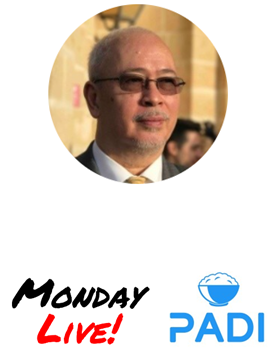 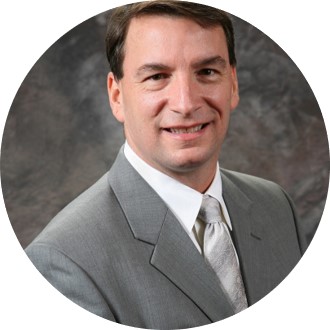 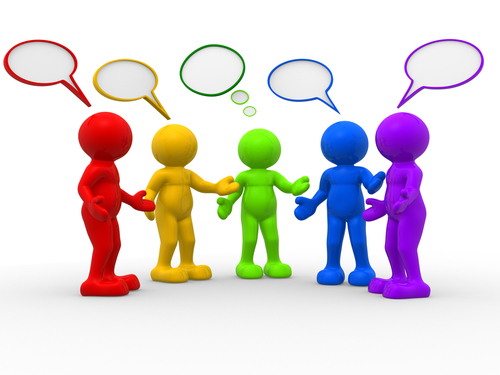 Anto Budiardjo, 
CEO, Padi, Inc.
Member of Monday Live!
Tracy Markie, 
CEO/Founder, Engenuity Systems, Inc.
Member of Monday Live!
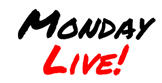 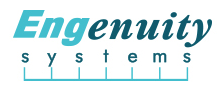 33
6.  White Paper Sub-Committee Update Ken Wacks (Ken Wacks Associates)
6.1 Completed:  
“Bipolar Ionization and its Contribution to Smart and Safe Buildings”
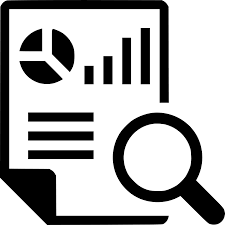 Pure Air Control (Chair)
34
6.  White Paper Sub-Committee Update Ken Wacks (Ken Wacks Associates)
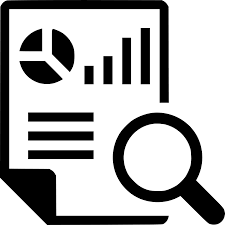 6.1 Completed:  
“Part 2:  The Commercialization of LiFi””
Wharton County Junior College (Chair)
Association (NEMA) 
Association (TIA) 
BKS Digital Connectivity Solutions 
Control4
CRANTEC
sinilux 
Du
GETAC
Li-Fi LED CI
Ken Wacks Associates 
National Electrical Manufacturers
Nav Wireless Technologies Pvt. Ltd.
Nokia 
Orange 
PureLiFi 
Quantum-Resistant Crypto (QRCrypto SA) 
Telecommunications Industry 
University of Strathclyde
35
6.  White Paper Sub-Committee Update Ken Wacks (Ken Wacks Associates)
6.2 In Progress:  
“Part 2:  Impacts of Automated Shading in Building Projects”
TRC Energy Services (Chair)
Axis Lighting Inc.
Draper, Inc.
exp. US Services, Inc.
Ken Wacks Associates
Lawrence Berkeley National Laboratory (LBNL)
Legrand
Lutron Electronics Co., Inc.
Mecho
NYSERDA (New York State Energy Research and Development Authority)
PLC Multipoint, Inc.
Somfy Systems, Inc.
Sustainable Resources Management Inc.
Vistar Energy Consulting
Window Products Management
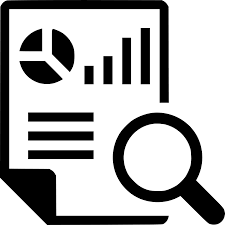 36
6.  White Paper Sub-Committee Update Ken Wacks (Ken Wacks Associates)
6.2 In Progress:  
“Fire Alarm Systems in Buildings”
Canadian Fire Alarm Association (Chair)
AML Encore Corp./Canadian Fire Alarm Association
exp. US Services, Inc.
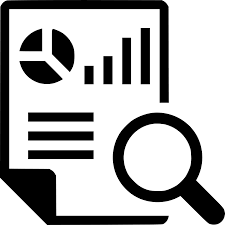 37
6.  White Paper Sub-Committee Update Ken Wacks (Ken Wacks Associates)
6.2 In Progress:  
“Architecting Intelligent Self Learning Adaptive Smart Campus Framework for Smart Cities”
NAVTAT Solutions (Chair)
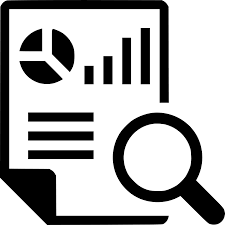 38
6.  White Paper Sub-Committee Update Ken Wacks (Ken Wacks Associates)
6.2 In Progress:  
“Assuring Healthy Buildings using Smart Technologies”
D&M Engineering (Chair)
Delos Living LLC
International Corporate Expansion (ICE) / XME.digital
Johnson Controls, Inc.
NYSERDA
Parity, Inc.
Sustainable Resources Management Inc.
TIA Telecommunications Industry Association (TIA)
Yorkland Controls Ltd.
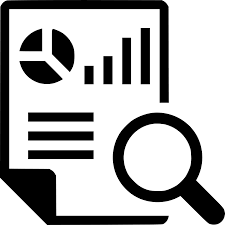 39
6.  White Paper Sub-Committee Update Ken Wacks (Ken Wacks Associates)
All proposals and previously completed IBC White Papers can be downloaded at: 
	www.caba.org/whitepapers
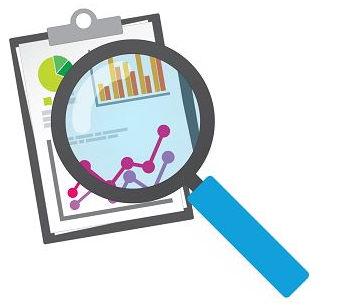 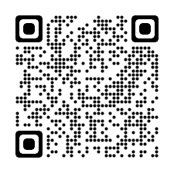 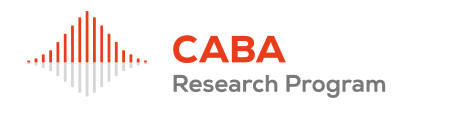 40
7.  New BusinessBrian Ensign (Superior Essex Communications)
7.1  Other new IBC business?
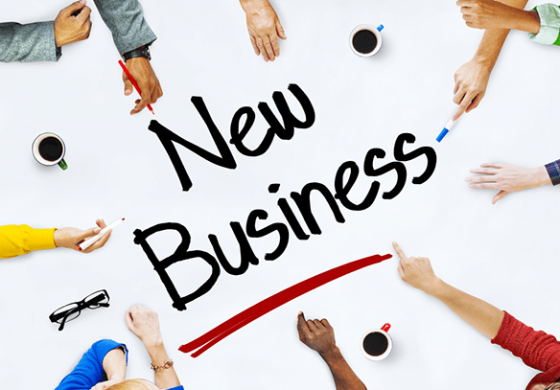 41
8.  AnnouncementsBrian Ensign (Superior Essex Communications)
8.1 Past Events Overview
Greenbuild - September 21-23, 2021 | San Diego, CA USA

LightFair - October 25-29, 2021 | New York, NY USA
Realcomm | Ibcon - November 2-3, 2021 | Scottsdale, AZ USAThe Buildings Show - December 1-3, 2021 | Toronto, ON Canada
42
8.  AnnouncementsBrian Ensign (Superior Essex Communications)
8.2 Upcoming Events
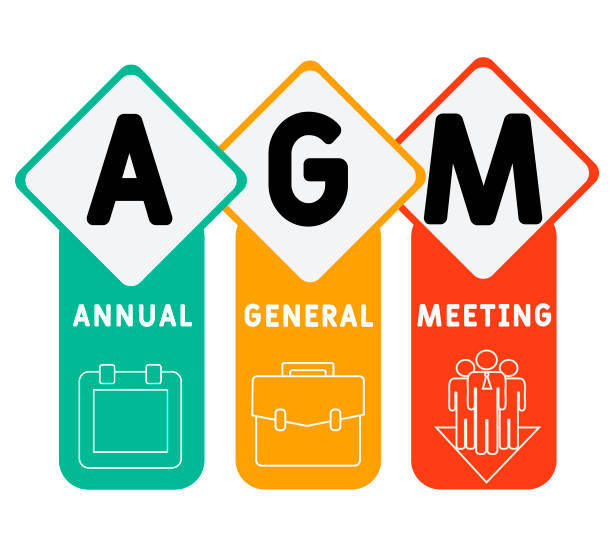 CABA Annual General Meeting
Thursday, December 9, 2021
Virtual Event

Register
43
8.  AnnouncementsBrian Ensign (Superior Essex Communications)
8.2 Upcoming Events
AHR Expo
January 31 - February 2, 2022 
Las Vegas, NV USA

BICSI
January 30 - February 3, 2022 Orlando, FL USA
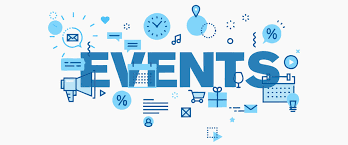 44
8.  AdjournmentBrian Ensign (Superior Essex Communications)
Next IBC Meeting: Mid-February 2022
Continental Automated Buildings Association (CABA)caba@caba.orgwww.CABA.org
www.caba.org/ibc


Connect to what’s next™
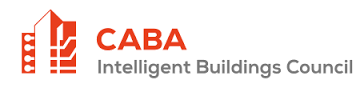 45